MAST VO OperationsIVOA Interop, Paris, May 2019Operations Interest GroupTheresa DowerMAST / STScI / NAVO
MAST VO Operations: no metrics.
This is not a talk about metrics.
This is a talk about MAST’s VO-related architecture, which is a moving target.

And about why.
MAST VO Operations history
Early VO participation:
experiment with standards themselves in research mode 
However most comfortable for individual developers 
or the architecture where the data lived
MAST VO Operations history
Meanwhile MAST has expanded
32 people 
Astronomers, engineers, web designer, management
Missions from tiny to Pan-STARRS
Heterogenously collected from High Level Science Products to CAOM
MAST VO Data Service Early Architecture
MAST VO Data Service Architecture
MAST Registry Architecture
MAST Total Data Service Architecture
…and logging (IIS & Apache to ELK)
…and authentication (MAST SSO)
MAST Total Data Service Architecture
MAST VO Operations Roadmap
Building up TAP support for bigger and bigger catalogs
Consolidating metadata master copy
TAP or Python microservice layer for legacy services
MAST VO Operations Roadmap
We are probably going to always have more than one way to do things

The point is to have fewer, more consistent, and more integrated stacks for doing them
MAST VO Operations Roadmap
From this, more integrated metrics
Next time?
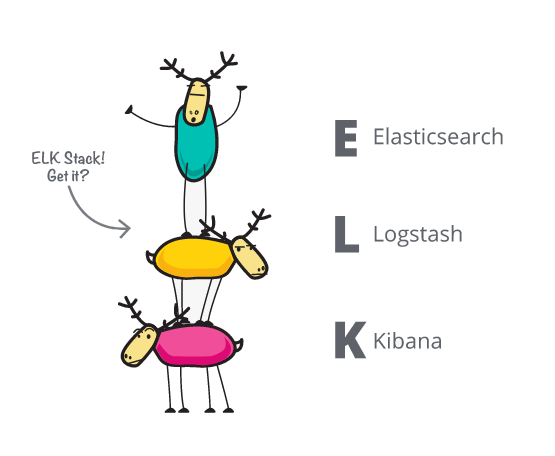